Физкультминутка 
«звездочки»
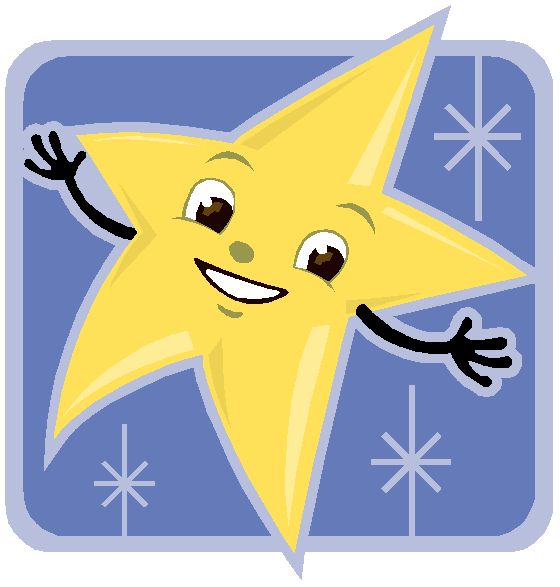 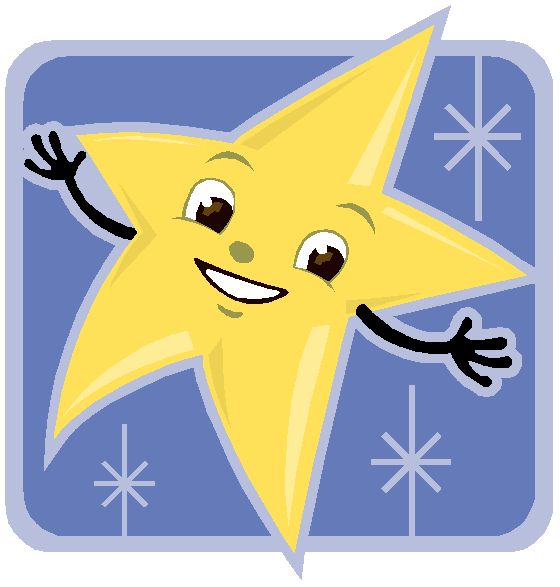 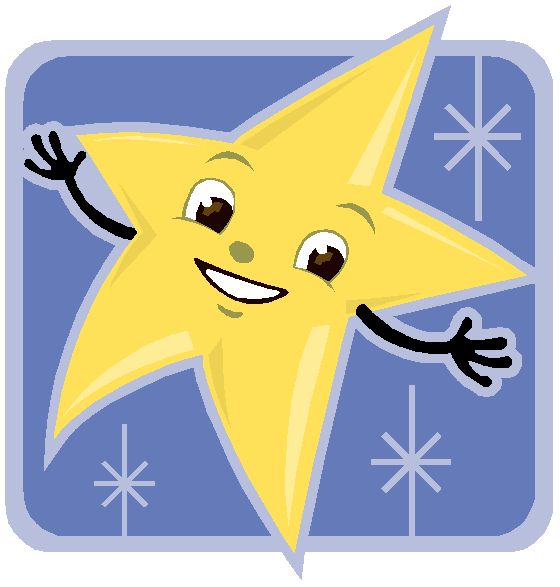 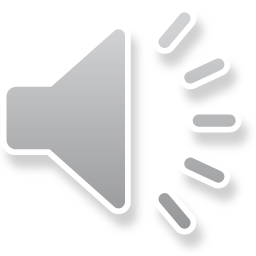 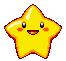 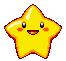 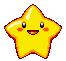 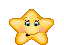 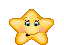 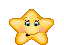 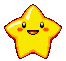 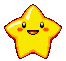 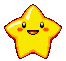 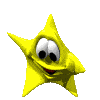 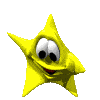 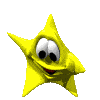 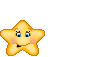 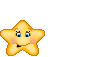 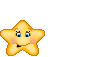 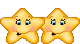 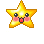 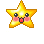 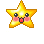 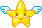 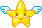 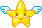 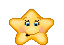 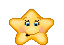 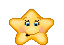